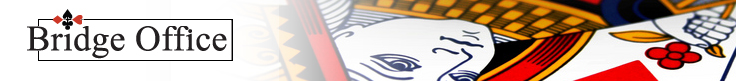 Serie 4 - Les 3
1: Biedsysteem 55422: Openingen van 12+3: Stayman vanaf 8 punten
4. Zwakke 2 openingen5. Blackwood (Azen vragen)
6. Signaleren Hoog-Laag
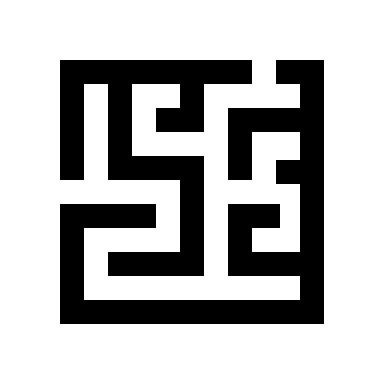 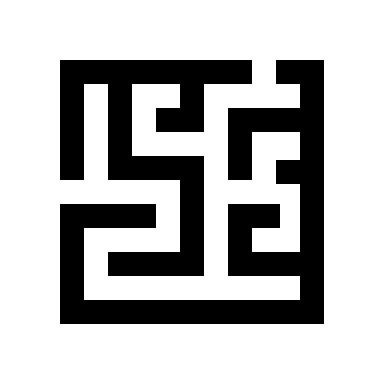 © Bridge Office 2021Auteur: Thijs Op het Roodt
Start
Druk op ESC om de test af te sluiten
© Bridge Office - Serie 4 - Les 3
© Bridge Office - Serie 4 - Les 3
[Speaker Notes: Start test 1]
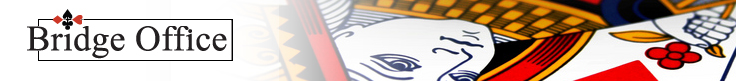 Serie 4 - Les 3
1
2
3
4
5
6
7
8
9
10
11
12
13
14
15
16
17
18
19
20
21
22
23
24
25
Terug
Start
© Bridge Office - Serie 4 - Les 3
© Bridge Office - Serie 4 - Les 3
[Speaker Notes: Vragenmenu]
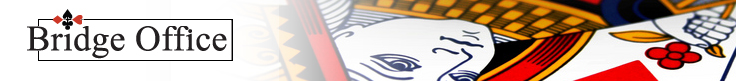 Vraag 1
Noord moet 3♦ spelen.  West komt uit met ♠2.
Hoeveel verliezers telt u?
3
4
5
Terug
Vragen menu
Volgende
© Bridge Office - Serie 4 - Les 3
© Bridge Office - Serie 4 - Les 3
[Speaker Notes: Vraag 1]
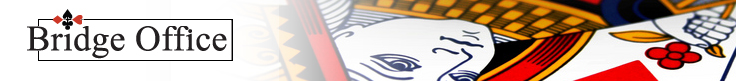 Vraag 1
Jammer! Dat is niet het goede antwoord.
Noord moet 3♦ spelen.  West komt uit met ♠2.
Hoeveel verliezers telt u?
Het is de uitkomst. ♠ 2 belooft een plaatje. U heeft  zelf ♠ heer en ♠ boer dus heeft west ♠ vrouw. Wij starten immers niet onder het aas in een troef-contract. Wij kunnen dus in noord probleemloos ♠ 3 bijspelen. Neemt oost niet met ♠ aas dan krijgt zuid de slag met de ♠ boer.  4 verliezers dus.
Terug
Vragen menu
Volgende
© Bridge Office - Serie 4 - Les 3
© Bridge Office - Serie 4 - Les 3
[Speaker Notes: Vraag 1 fout]
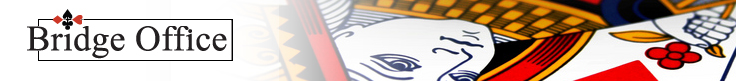 Vraag 2
Noord opent met 1SA. Oost past.
Wat biedt u als zuid?
2♣
2♥
2♠
Terug
Vragen menu
Volgende
© Bridge Office - Serie 4 - Les 3
© Bridge Office - Serie 4 - Les 3
[Speaker Notes: Vraag 2]
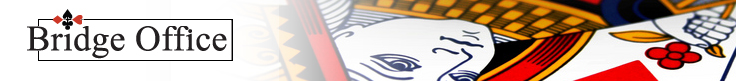 Vraag 2
Jammer! Dat is niet het goede antwoord.
Noord opent met 1SA. Oost past.
Wat biedt u als zuid?
Met deze hand in zuid bieden wij Jacoby.
Wij hebben als zuid een waardeloze hand wanneer SA gespeeld gaat worden.
Maar wij weten, dat Jacoby geboden mag worden vanaf 0 punten en minimaal een 5-kaart in een van de hoge kleuren.
Terug
Vragen menu
Volgende
© Bridge Office - Serie 4 - Les 3
© Bridge Office - Serie 4 - Les 3
[Speaker Notes: Vraag 2 fout]
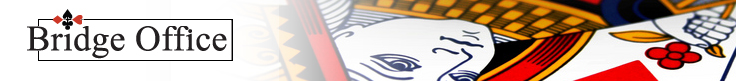 Vraag 3
Noord opent met 1♥. Oost past.
Wat biedt u?
2♥
1SA
2♣
Terug
Vragen menu
Volgende
© Bridge Office - Serie 4 - Les 3
© Bridge Office - Serie 4 - Les 3
[Speaker Notes: Vraag 3]
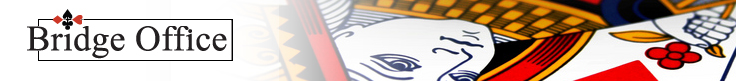 Vraag 3
Jammer! Dat is niet het goede antwoord.
Noord opent met 1♥. Oost past.
Wat biedt u?
Met 7 punten en een 4-kaart in de openingskleur van uw partner, biedt u 2♥.
Tel 1 punt bij voor de 4e ♥ en nog 1 punt voor de doubleton ♠. Alhoewel, dat laatste is een vraagteken. Misschien zijn het zelfs 2 waardeloze punten. Dus geen 10 punten.
Terug
Vragen menu
Volgende
© Bridge Office - Serie 4 - Les 3
© Bridge Office - Serie 4 - Les 3
[Speaker Notes: Vraag 3 fout]
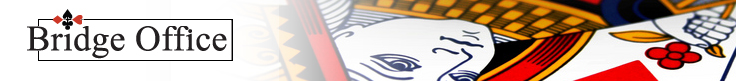 Vraag 4
Ik open met 1 Sans Atout. Mijn partner biedt 2 Sans Atout.
Hoeveel ♥ heeft mijn partner maximaal?
2
3
4
Terug
Vragen menu
Volgende
© Bridge Office - Serie 4 - Les 3
© Bridge Office - Serie 4 - Les 3
[Speaker Notes: Vraag 4]
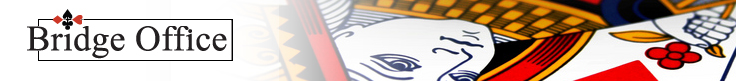 Vraag 4
Jammer! Dat is niet het goede antwoord.
Ik open met 1 Sans Atout. Mijn partner biedt 2 Sans Atout.
Hoeveel ♥ heeft mijn partner maximaal?
Omdat mijn partner geen Stayman en geen Jacoby biedt, heeft hij geen 4- en geen 5-kaart in de hoge kleuren. Hij heeft dus maximaal een 3-kaart ♥.
Terug
Vragen menu
Volgende
© Bridge Office - Serie 4 - Les 3
© Bridge Office - Serie 4 - Les 3
[Speaker Notes: Vraag 4 fout]
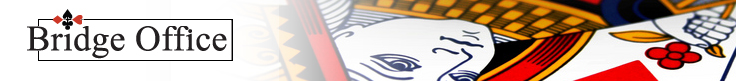 Vraag 5
Ik open 1♥. Mijn partner biedt 4♥.
Hoeveel punten heeft mijn partner minimaal?
11
12
13
Terug
Vragen menu
Volgende
© Bridge Office - Serie 4 - Les 3
© Bridge Office - Serie 4 - Les 3
[Speaker Notes: Vraag 5]
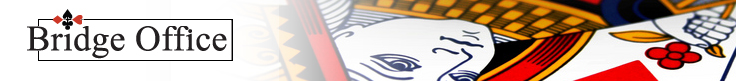 Vraag 5
Jammer! Dat is niet het goede antwoord.
Ik open 1♥. Mijn partner biedt 4♥.
Hoeveel punten heeft mijn partner minimaal?
Mijn openingsbod van 1♥ belooft 12+ punten. 
Om een ♥ manche te kunnen spelen, hebben wij ongeveer 25 punten nodig. Dus mijn partner heeft minimaal 12 punten.
Wij hebben beiden een opening.
Terug
Vragen menu
Volgende
© Bridge Office - Serie 4 - Les 3
© Bridge Office - Serie 4 - Les 3
[Speaker Notes: Vraag 5 fout]
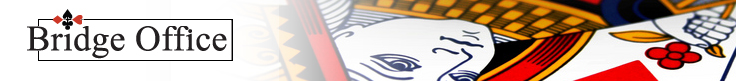 Vraag 6
Ik open 1SA. Mijn partner biedt 3SA.
Hoeveel punten heeft mijn partner minimaal?
10
11
12
Terug
Vragen menu
Volgende
© Bridge Office - Serie 4 - Les 3
© Bridge Office - Serie 4 - Les 3
[Speaker Notes: Vraag 6]
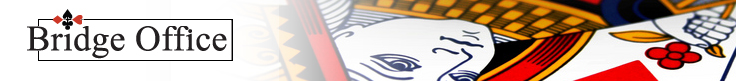 Vraag 6
Jammer! Dat is niet het goede antwoord.
Ik open 1SA. Mijn partner biedt 3SA.
Hoeveel punten heeft mijn partner minimaal?
Mijn 1 Sans Atout openingsbod belooft minimaal 15 punten.Om een manche te spelen in Sans Atout hebben wij minimaal 25 punten nodig.  Mijn partner heeft dus minimaal 10 punten.
Terug
Vragen menu
Volgende
© Bridge Office - Serie 4 - Les 3
© Bridge Office - Serie 4 - Les 3
[Speaker Notes: Vraag 6 fout]
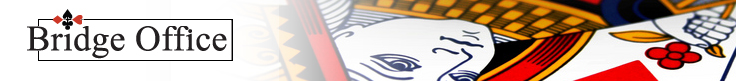 Vraag 7
West moet 2♥ spelen dus u mag uit. U start met ♠ aas. Uw partner zuid speelt ♠ 9 bij.  Wat vertelt uw partner?
Hij moedigt aan
Hij wijst af
Heeft geen betekenis
Terug
Vragen menu
Volgende
© Bridge Office - Serie 4 - Les 3
© Bridge Office - Serie 4 - Les 3
[Speaker Notes: Vraag 7]
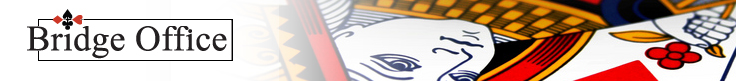 Vraag 7
Jammer! Dat is niet het goede antwoord.
West moet 2♥ spelen dus u mag uit. U start met ♠ aas. Uw partner zuid speelt ♠ 9 bij.  Wat vertelt uw partner?
♠ 9 is een midden-kaart dus moedigt uw partner u aan om ♠ door te spelen.
Uw partner heeft vermoedelijk ♠ vrouw in derde of hij een singleton of doubelton in ♠.
In alle drie de gevallen is het ♠ heer en dan ♠ 8. Mits de dummy minimaal 2 ♠ heeft.
Terug
Vragen menu
Volgende
© Bridge Office - Serie 4 - Les 3
© Bridge Office - Serie 4 - Les 3
[Speaker Notes: Vraag 7 fout]
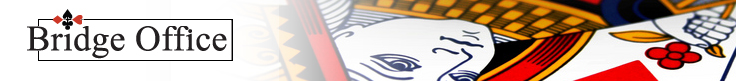 Vraag 8
U als zuid moet 4♥ maken. West start met ♠ heer. Die neemt u met ♠ aas. 3 keer troef. Waar  wilt u eindigen met troef trekken?
Dat maakt niet uit
Noord
Zuid
Terug
Vragen menu
Volgende
© Bridge Office - Serie 4 - Les 3
© Bridge Office - Serie 4 - Les 3
[Speaker Notes: Vraag 8]
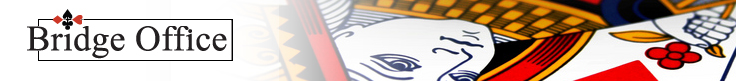 Vraag 8
Jammer! Dat is niet het goede antwoord.
U als zuid moet 4♥ maken. West start met ♠ heer. Die neemt u met ♠ aas. 3 keer troef. Waar  wilt u eindigen met troef trekken?
U kunt het beste eindigen noord.
U speelt dan vanuit noord meteen een kleine ♦ naar uw ♦ heer.  Speelt oost nu meteen ♦ aas, dan heeft u al 2 slagen in ♦. Zou west ♦ aas hebben, dan verliest u maar 1 ♦ slag.
De derde ♦ troeft u in noord.
Terug
Vragen menu
Volgende
© Bridge Office - Serie 4 - Les 3
© Bridge Office - Serie 4 - Les 3
[Speaker Notes: Vraag 8 fout]
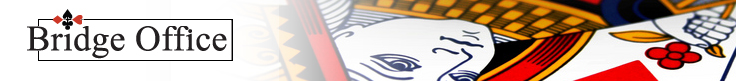 Vraag 9
U bent zuid en aan slag.
Hoe zou u de ♥ nu gaan spelen?
♥ 8
♥ vrouw
♥ 4
Terug
Vragen menu
Volgende
© Bridge Office - Serie 4 - Les 3
© Bridge Office - Serie 4 - Les 3
[Speaker Notes: Vraag 9]
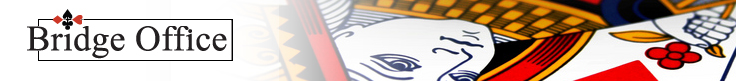 Vraag 9
Jammer! Dat is niet het goede antwoord.
U bent zuid en aan slag.
Hoe zou u de ♥ nu gaan spelen?
U mist ♥ H109. Snij op ♥ heer door een klein ♥ naar ♥ boer te spelen. Speelt u ♥ vrouw en oost ♥ heer, dan geeft u zo dadelijk ♥ 10 nog af. Het kost dan ook een slag. Houdt ♥ boer en oost bekent, speel dan ♥ aas.
Terug
Vragen menu
Volgende
© Bridge Office - Serie 4 - Les 3
© Bridge Office - Serie 4 - Les 3
[Speaker Notes: Vraag 9 fout]
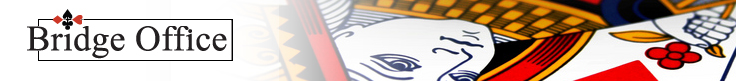 Vraag 10
U speelt 3SA.
Hoeveel slagen kunt u maximaal in de ♥ maken?
2
3
4
Terug
Vragen menu
Volgende
© Bridge Office - Serie 4 - Les 3
© Bridge Office - Serie 4 - Les 3
[Speaker Notes: Vraag 10]
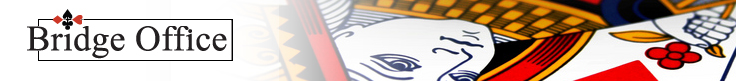 Vraag 10
Jammer! Dat is niet het goede antwoord.
U speelt 3SA.
Hoeveel slagen kunt u maximaal in de ♥ maken?
Speel de ♥ kleur telkens vanuit zuid. Op de eerste ♥ zal west de ♥  9 spelen die u neemt met ♥ vrouw. U gaat terug naar zuid hand en speelt nu ♥ 4. West mag kiezen. ♥  Boer of ♥  aas.Zuid maakt 3 ♥ slagen.
Terug
Vragen menu
Volgende
© Bridge Office - Serie 4 - Les 3
© Bridge Office - Serie 4 - Les 3
[Speaker Notes: Vraag 10 fout]
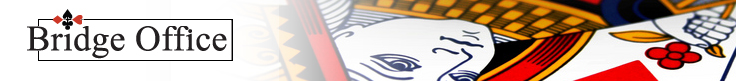 Vraag 11
Noord opent met 1♠. Oost past. U bent zuid. 
Wat is uw bod?
1SA
2♣
2♥
Terug
Vragen menu
Volgende
© Bridge Office - Serie 4 - Les 3
© Bridge Office - Serie 4 - Les 3
[Speaker Notes: Vraag 11]
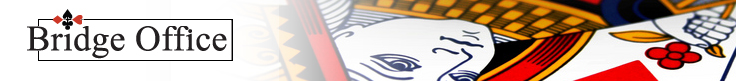 Vraag 11
Jammer! Dat is niet het goede antwoord.
Noord opent met 1♠. Oost past. U bent zuid. 
Wat is uw bod?
U heeft 9 punten en mag dus niet op 2 niveau  bieden. De 5-kaart ♥ is verleidelijk om toch 2♥ te bieden. Maar afspraak is afspraak. Minder dan 10 punten, geen nieuwe kleur op 2 niveau bieden.
Dus 1SA is het enige dat overblijft.
Terug
Vragen menu
Volgende
© Bridge Office - Serie 4 - Les 3
© Bridge Office - Serie 4 - Les 3
[Speaker Notes: Vraag 11 fout]
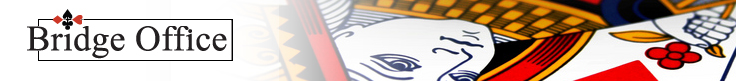 Vraag 12
Noord 1 SA.  U als oost, biedt 2 ♣. Zuid biedt meteen 3 SA waarop iedereen past. Waar komt u mee uit?
♦ 10
♣ 2
♥ heer
Terug
Vragen menu
Volgende
© Bridge Office - Serie 4 - Les 3
© Bridge Office - Serie 4 - Les 3
[Speaker Notes: Vraag 12]
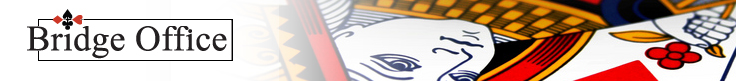 Vraag 12
Jammer! Dat is niet het goede antwoord.
Noord 1 SA.  U als oost, biedt 2 ♣. Zuid biedt meteen 3 SA waarop iedereen past. Waar komt u mee uit?
Tel de punten. Noord 15-17. U 13. Zuid biedt de manche dus 10 punten. Noord-Zuid samen hebben minimaal 25 punten, plus die 13 van u zijn er 38. Heeft noord er 17 dan heeft west 0 punten. Geen steun van uw partner. Speel daarom u ♥ vrij. Start met ♥ heer. ♣ uit kost, waarschijnlijk een slag.
Terug
Vragen menu
Volgende
© Bridge Office - Serie 4 - Les 3
© Bridge Office - Serie 4 - Les 3
[Speaker Notes: Vraag 12 fout]
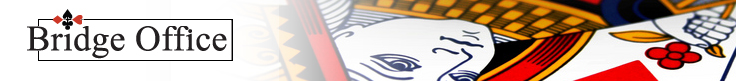 Vraag 13
Mijn partner en ik hebben 3♦ geboden en + 1 gemaakt. Hoeveel  matchpunten scoren wij?
110
120
130
Terug
Vragen menu
Volgende
© Bridge Office - Serie 4 - Les 3
© Bridge Office - Serie 4 - Les 3
[Speaker Notes: Vraag 13]
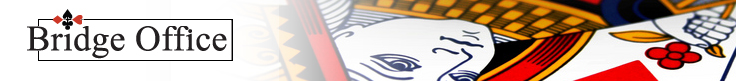 Vraag 13
Jammer! Dat is niet het goede antwoord.
Mijn partner en ik hebben 3♦ geboden en + 1 gemaakt. Hoeveel  matchpunten scoren wij?
3♦ + 1 is: 4 x 20 = 80 + 50 punten voor de niet geboden manche.
Bij elkaar zijn dat 130 punten.
Terug
Vragen menu
Volgende
© Bridge Office - Serie 4 - Les 3
© Bridge Office - Serie 4 - Les 3
[Speaker Notes: Vraag 10 fout]
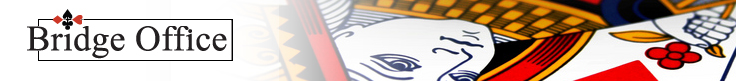 Vraag 14
De tegenpartij heeft 5♥ geboden en is 2 down gegaan.
Hoeveel slagen hebben mijn partner en ik gemaakt?
3
4
5
Terug
Vragen menu
Volgende
© Bridge Office - Serie 4 - Les 3
© Bridge Office - Serie 4 - Les 3
[Speaker Notes: Vraag 14]
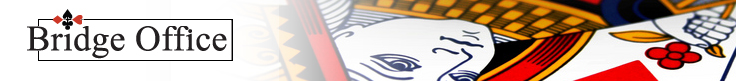 Vraag 14
Jammer! Dat is niet het goede antwoord.
De tegenpartij heeft 5♥ geboden en is 2 down gegaan.
Hoeveel slagen hebben mijn partner en ik gemaakt?
5♥ betekent dat men 11 slagen moet maken. 
Ze zijn 2 down. Zij hebben dus 9 slagen gemaakt.
Dan hebben wij dus 4 slagen gemaakt.
Terug
Vragen menu
Volgende
© Bridge Office - Serie 4 - Les 3
© Bridge Office - Serie 4 - Les 3
[Speaker Notes: Vraag 14 fout]
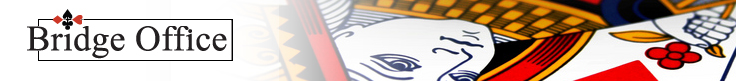 Vraag 15
Men is klaar met het spel spelen.  Moeten wij onze kaarten eerst schudden, voor wij ze terug doen in het board?
Ja
Nee
Mag wel, hoeft niet
Terug
Vragen menu
Volgende
© Bridge Office - Serie 4 - Les 3
© Bridge Office - Serie 4 - Les 3
[Speaker Notes: Vraag 15]
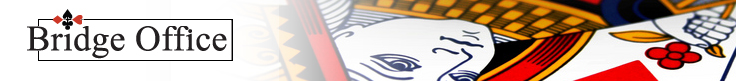 Vraag 15
Jammer! Dat is niet het goede antwoord.
Men is klaar met het spel spelen.  Moeten wij onze kaarten eerst schudden, voor wij ze terug doen in het board?
Vanaf september 2009 is het verplicht om je eigen kaarten te schudden alvorens ze terug te stoppen in het board.
Terug
Vragen menu
Volgende
© Bridge Office - Serie 4 - Les 3
© Bridge Office - Serie 4 - Les 3
[Speaker Notes: Vraag 15 fout]
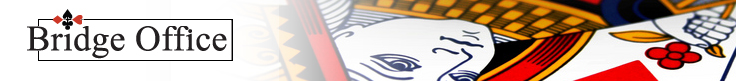 Vraag 16
U moet 3SA gaan spelen. Wat moet u als eerste doen, zodra de dummy de kaarten op tafel heeft gelegd?
Het aantal verliezers tellen
Het aantal vaste slagen tellen
Niks tellen, gewoon  bijspelen
Terug
Vragen menu
Volgende
© Bridge Office - Serie 4 - Les 3
© Bridge Office - Serie 4 - Les 3
[Speaker Notes: Vraag 16]
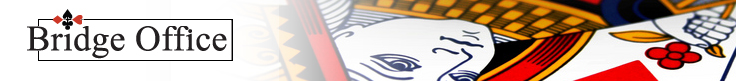 Vraag 16
Jammer! Dat is niet het goede antwoord.
U moet 3SA gaan spelen. Wat moet u als eerste doen, zodra de dummy de kaarten op tafel heeft gelegd?
Wanneer men SA speelt, telt men eerst de vaste slagen. Dan gaat men kijken waar er meer slagen te halen zijn en maakt een speelplan.
Terug
Vragen menu
Volgende
© Bridge Office - Serie 4 - Les 3
© Bridge Office - Serie 4 - Les 3
[Speaker Notes: Vraag 16 fout]
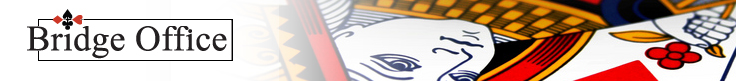 Vraag 17
3 SA voor noord. Oost uit met ♥ 2. Zuid ♥ 4 en west ♥ vrouw. De 3e keer ♥ voor uw ♥ heer. West bekent nog ♥. Hoe verder?
♠ 5
♣ 2
♦ aas
Terug
Vragen menu
Volgende
© Bridge Office - Serie 4 - Les 3
© Bridge Office - Serie 4 - Les 3
[Speaker Notes: Vraag 17]
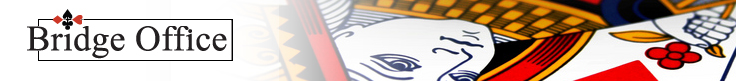 Vraag 17
Jammer! Dat is niet het goede antwoord.
3 SA voor noord. Oost uit met ♥ 2. Zuid ♥ 4 en west ♥ vrouw. De 3e keer ♥ voor uw ♥ heer. West bekent nog ♥. Hoe verder?
Direct 2 ♥ slagen kwijt. ♠ aas is een zekere verliezer. Wanneer wij nu ♠ zouden spelen, dan verliezen wij ♠ aas en misschien 1 ♦ slag. De tegenstander heeft 4 ♦. Zit ♦ vrouw in drieën, bij wie dan ook, dan  gaat u down. Ga naar ♣ aas en dan ♦ boer. Wat  oost ook bijspeelt, u moet ♦ AH spelen. U mag niet meer van slag. Laat oost het maar fout doen.
Terug
Vragen menu
Volgende
© Bridge Office - Serie 4 - Les 3
© Bridge Office - Serie 4 - Les 3
[Speaker Notes: Vraag 17 fout]
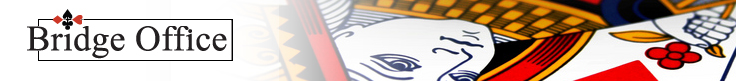 Vraag 18
Mijn partner opent 1♦ en ik bied 1♥. Mijn partner biedt nu 1 SA.
Hoeveel punten heeft mijn partner?
12-14
15-17
18 of meer
Terug
Vragen menu
Volgende
© Bridge Office - Serie 4 - Les 3
© Bridge Office - Serie 4 - Les 3
[Speaker Notes: Vraag 18]
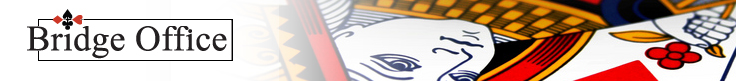 Vraag 18
Jammer! Dat is niet het goede antwoord.
Mijn partner opent 1♦ en ik bied 1♥. Mijn partner biedt nu 1 SA.
Hoeveel punten heeft mijn partner?
Sans Atout bieden op een zo laag mogelijk niveau wil zeggen dat men een minimale opening heeft.
In dit voorbeeld heeft mijn partner 12 - 14 punten.
Terug
Vragen menu
Volgende
© Bridge Office - Serie 4 - Les 3
© Bridge Office - Serie 4 - Les 3
[Speaker Notes: Vraag 18 fout]
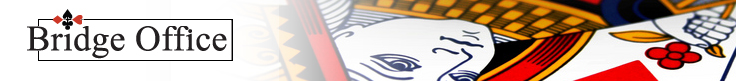 Vraag 19
U bent zuid en gever.
Wat is uw openingsbod?
1♣
1♥
1♠
Terug
Vragen menu
Volgende
© Bridge Office - Serie 4 - Les 3
© Bridge Office - Serie 4 - Les 3
[Speaker Notes: Vraag 19]
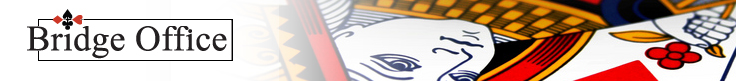 Vraag 19
Jammer! Dat is niet het goede antwoord.
U bent zuid en gever.
Wat is uw openingsbod?
Zuid heeft 16 punten, maar geen Sans Atout verdeling. Met een 5-kaart in een van de hoge kleuren openen wij geen Sans Atout.
Met een 5- en een 4-kaart openen wij met de langste. Wij bieden de ♠ kleur in de tweede biedronde en doen daarmee een reverse-bod. 16+ punten.
Terug
Vragen menu
Volgende
© Bridge Office - Serie 4 - Les 3
© Bridge Office - Serie 4 - Les 3
[Speaker Notes: Vraag 19 fout]
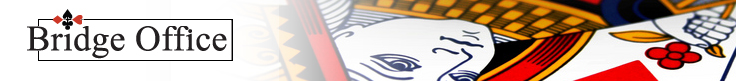 Vraag 20
Wat zal het eindcontract zijn voor noord-zuid?Noord start de bieding. Oost-West passen beiden.
3SA
3♠
4♠
Terug
Vragen menu
Volgende
© Bridge Office - Serie 4 - Les 3
© Bridge Office - Serie 4 - Les 3
[Speaker Notes: Vraag 19]
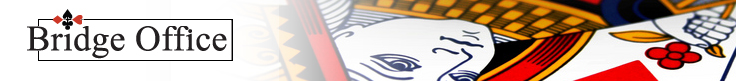 Vraag 20
Jammer! Dat is niet het goede antwoord.
Wat zal het eindcontract zijn voor noord-zuid?Noord start de bieding. Oost-West passen beiden.
Noord heeft 16 punten en zal met 1♥ openen. De vijfkaart eerst. Zuid heeft 9 punten en biedt 1♠.
Nu moet noord zijn kracht tonen en 3♠ bieden.
Zuid weet nu dat noord minimaal 16 punten heeft en ook een 4 kaart ♠.De troefkleur is gevonden en met 9 punten in zuid en 16 punten van noord zijn er genoeg punten voor de manche. Zuid 4 ♠.
Terug
Vragen menu
Volgende
© Bridge Office - Serie 4 - Les 3
© Bridge Office - Serie 4 - Les 3
[Speaker Notes: Vraag 20 fout]
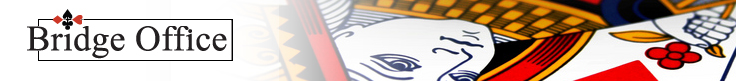 Vraag 21
U bent zuid en leider en mag deze 4♠ gaan spelen.
Hoe speelt u om te voorkomen, dat u een troefslag afgeeft?
♠ vrouw uit zuid en snijden op ♠ heer
♠ 4 naar ♠ boer en snijden op ♠ heer
Kleine ♠ naar ♠ aas en kleine ♠ terug
Terug
Vragen menu
Volgende
© Bridge Office - Serie 4 - Les 3
© Bridge Office - Serie 4 - Les 3
[Speaker Notes: Vraag 21]
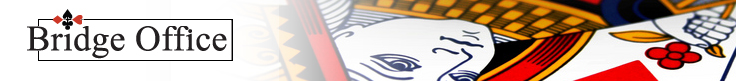 Vraag 21
Jammer! Dat is niet het goede antwoord.
U bent zuid en leider en mag deze 4♠ gaan spelen.
Hoe speelt u om te voorkomen, dat u een troefslag afgeeft?
U hebt deze vraag al een keer gehad.
Weet u nog, dat u door de vrouw voor te spelen, later op de 9 en 10 moet gaan snijden?
De enige kans om geen troefslag te verliezen, is door een kleintje vanuit zuid naar de boer in de dummy te spelen.
Terug
Vragen menu
Volgende
© Bridge Office - Serie 4 - Les 3
© Bridge Office - Serie 4 - Les 3
[Speaker Notes: Vraag 21 fout]
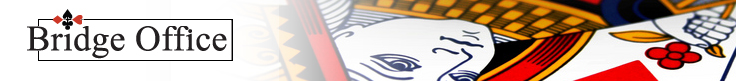 Vraag 22
U bent zuid en speelt 2♥. West komt uit met ♣ 3.
Wat speelt u in de dummy?
♣ 2
♣ boer
♣ heer
Terug
Vragen menu
Volgende
© Bridge Office - Serie 4 - Les 3
© Bridge Office - Serie 4 - Les 3
[Speaker Notes: Vraag 22]
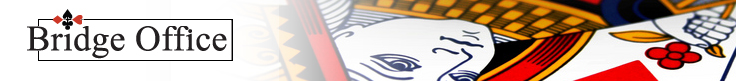 Vraag 22
Jammer! Dat is niet het goede antwoord.
U bent zuid en speelt 2♥. West komt uit met ♣ 3.
Wat speelt u in de dummy?
Met de uitkomst van ♣ 3 geeft west aan over minimaal 1 plaatje te beschikken.
Omdat wij in een troefcontract niet onder een aas starten, moet dat plaatje ♣ vrouw zijn.
West heeft dus ♣ aas en zal deze op ♣ boer van zuid moeten leggen.
Terug
Vragen menu
Volgende
© Bridge Office - Serie 4 - Les 3
© Bridge Office - Serie 4 - Les 3
[Speaker Notes: Vraag 22 fout]
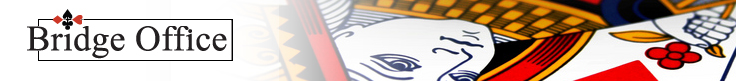 Vraag 23
U bent zuid en moet 1 Sans Atout maken. West start met ♠ boer.
Waar neemt u de slag?
Noord
Zuid
Maakt niets uit
Terug
Vragen menu
Volgende
© Bridge Office - Serie 4 - Les 3
© Bridge Office - Serie 4 - Les 3
[Speaker Notes: Vraag 23]
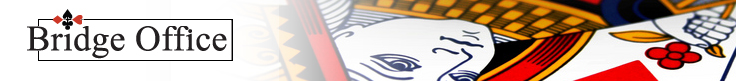 Vraag 23
Jammer! Dat is niet het goede antwoord.
U bent zuid en moet 1 Sans Atout maken. West start met ♠ boer.
Waar neemt u de slag?
Probeer er eens op te letten, hoe vaak de eerste slag bepalend is voor het hele spel. De start van ♠ boer geeft meteen aan waar ♠ 10 zit. Starten wij met een honneur, dan hebben wij de onderliggende kaart ook. Neem met ♠ aas. Speelt ♠ heer en dan snijdt u op ♠ 10. U maakt 4 ♠ slagen. Neemt u ♠ boer met ♠ vrouw, dan maakt u maar 3 ♠ slagen.
Terug
Vragen menu
Volgende
© Bridge Office - Serie 4 - Les 3
© Bridge Office - Serie 4 - Les 3
[Speaker Notes: Vraag 23 fout]
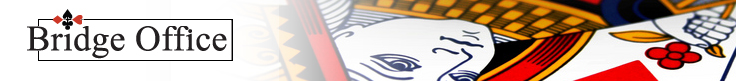 Vraag 24
U bent zuid en speelt 4♠. West komt uit met ♦ 3.
Wat speelt u in de daummy?
♦ aas
♦ boer
♦ 2
Terug
Vragen menu
Volgende
© Bridge Office - Serie 4 - Les 3
© Bridge Office - Serie 4 - Les 3
[Speaker Notes: Vraag 24]
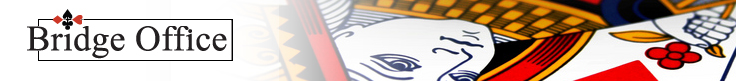 Vraag 24
Jammer! Dat is niet het goede antwoord.
U bent zuid en speelt 4♠. West komt uit met ♦ 3.
Wat speelt u in de daummy?
Met de uitkomst van ♦ 3 geeft west aan dat hij minimaal 1 plaatje heeft. Dat kan alleen maar ♦ heer zijn. Daarom spelen wij in de dummy dus ♦ 2 bij en maken de slag met ♦ vrouw.
Wij kunnen straks nog een keer snijden op ♦ heer, door een kleine ♦ te spelen naar ♦ aas, boer.
Terug
Vragen menu
Volgende
© Bridge Office - Serie 4 - Les 3
© Bridge Office - Serie 4 - Les 3
[Speaker Notes: Vraag 24 fout]
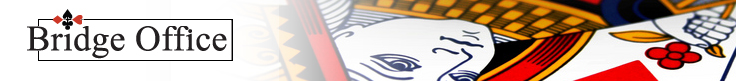 Vraag 25
Mijn partner opent 1♥ en ik bied 1♠. Mijn partner biedt nu 2♥.
Hoeveel ♥ heeft mijn partner in de regel minimaal?
5
6
7
Terug
Vragen menu
Einde
© Bridge Office - Serie 4 - Les 3
© Bridge Office - Serie 4 - Les 3
[Speaker Notes: Vraag 25]
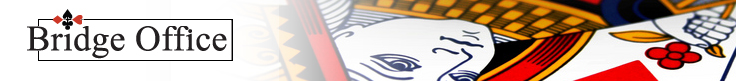 Vraag 25
Jammer! Dat is niet het goede antwoord.
Mijn partner opent 1♥ en ik bied 1♠. Mijn partner biedt nu 2♥.
Hoeveel ♥ heeft mijn partner in de regel minimaal?
Herhaling van de openingskleur geeft in de regel een 6 kaart aan.
Het mag ook wel eens met een mooie 5 kaart, zoals AHVB9 zijn.
Terug
Vragen menu
Volgende
© Bridge Office - Serie 4 - Les 3
© Bridge Office - Serie 4 - Les 3
[Speaker Notes: Vraag 25 fout]
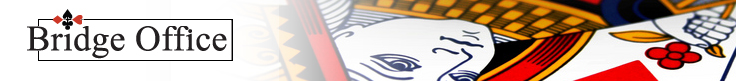 Serie 4 - Les 3
Wanneer u geen rode vraagnummers heeft gehad,PROFICIAT!U heeft dan alle 25 vragen goed beantwoord.
Druk op ESC om de deze test af te sluiten.
Terug
Vragen menu
© Bridge Office - Serie 4 - Les 3
© Bridge Office - Serie 4 - Les 3